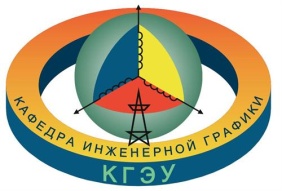 Начертательная геометрия и инженерная графика
Лекция 2.3 
Геометрическое черчение
Единая система конструкторской документации ЕСКД
Общие правила оформления чертежей
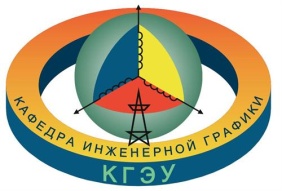 Начертательная геометрия и инженерная графика
ГОСТ 2.102-2013 - ВИДЫ И КОМПЛЕКТНОСТЬ КОНСТРУКТОРСКИХ ДОКУМЕНТОВ
1. ВИДЫ КОНСТРУКТОРСКИХ ДОКУМЕНТОВ
Любые изделия могут быть изготовлены только на основании определенных конструкторских документов.
К конструкторским документам относятся графические и текстовые документы, которые в отдельности или в совокупности определяют состав и устройство изделия и содержат необходимые данные для его разработки, изготовления, контроля, приемки, эксплуатации и ремонта.
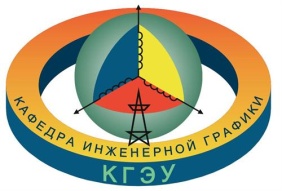 Начертательная геометрия и инженерная графика
ГОСТ 2. 102-2013 - ВИДЫ И КОМПЛЕКТНОСТЬ КОНСТРУКТОРСКИХ ДОКУМЕНТОВ
ВИДЫ КОНСТРУКТОРСКИХ ДОКУМЕНТОВ:
Графические документы подразделяются на следующие виды:
1. Электронная модель детали (ГОСТ 2.056-2014) – документ, содержащий электронную геометрическую модель детали и требования к её изготовлению и контролю. 
2. Чертеж детали - документ, содержащий изображение детали и другие данные необходимые для ее изготовления и контроля.
3. Электронная модель сборочной единицы (ГОСТ 2.056-2014) - документ, содержащий электронную геометрическую модель сборочной единицы, соответствующие электронные геометрические модели  составных частей, свойства, характеристики и другие данные, необходимые для ее сборки (изготовления) и  контроля.
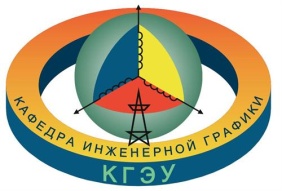 Начертательная геометрия и инженерная графика
ГОСТ 2. 102-2013 - ВИДЫ И КОМПЛЕКТНОСТЬ КОНСТРУКТОРСКИХ ДОКУМЕНТОВ
Cбоpочный чертеж - документ, содержащий изображение сборочной единицы и другие данные, необходимые для ее сборки (изготовления) и контроля
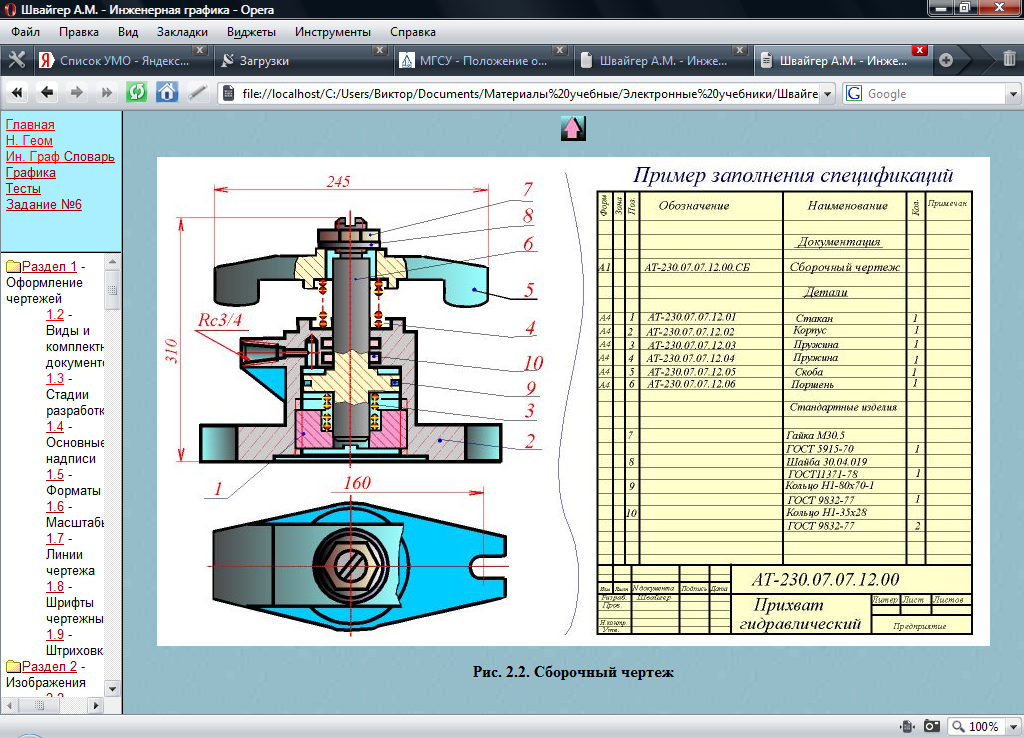 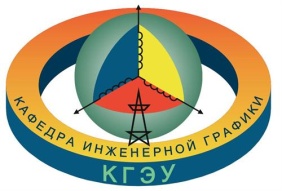 Начертательная геометрия и инженерная графика
ГОСТ 2. 102-2013 - ВИДЫ И КОМПЛЕКТНОСТЬ КОНСТРУКТОРСКИХ ДОКУМЕНТОВ
Чертеж общего вида - документ, определяющий конструкцию изделия, взаимодействие его составных частей и поясняющий принцип работы изделия
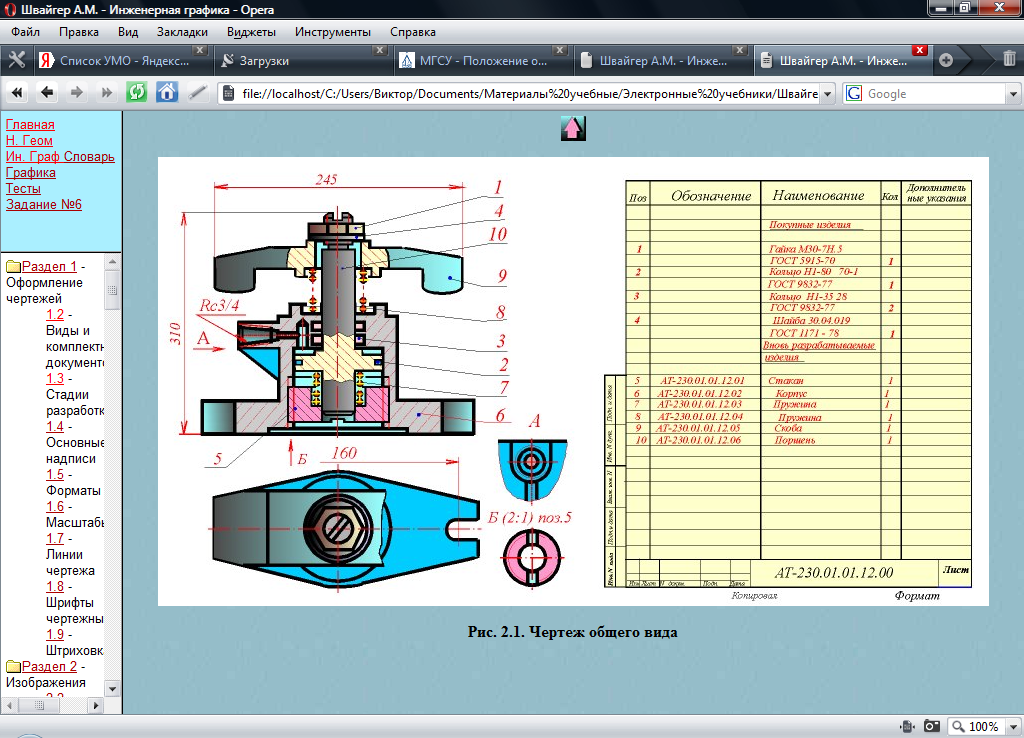 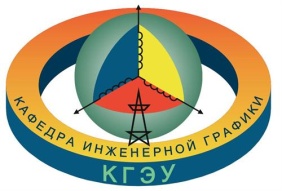 Начертательная геометрия и инженерная графика
ГОСТ 2. 102-2013 - ВИДЫ И КОМПЛЕКТНОСТЬ КОНСТРУКТОРСКИХ ДОКУМЕНТОВ
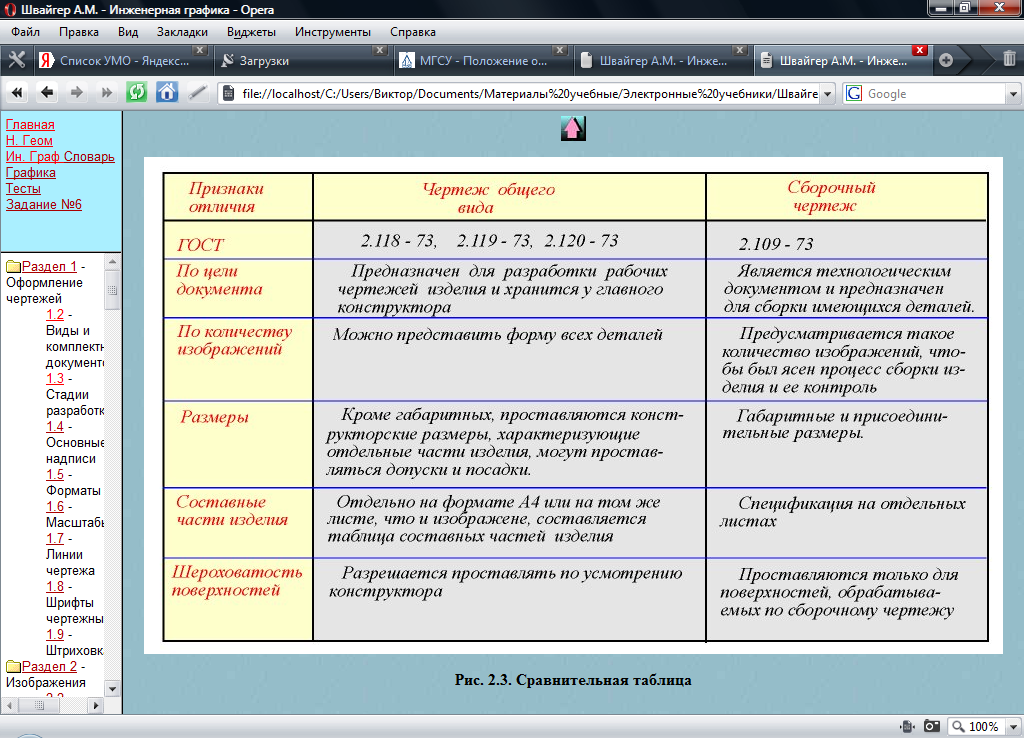 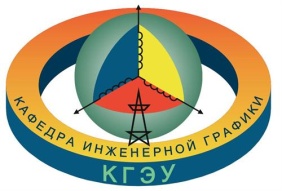 Начертательная геометрия и инженерная графика
ГОСТ 2. 102-2013 - ВИДЫ И КОМПЛЕКТНОСТЬ КОНСТРУКТОРСКИХ ДОКУМЕНТОВ
Теоретический чертеж - документ, определяющий геометрическую форму (контур) изделия и координаты расположения составных частей.
Габаритный чертеж - документ, содержащий контурное (упрощенное) изображение изделия с габаритными, установочными и присоединительными размерами.
Схема - документ, на котором показаны в виде условных изображений или обозначений составные части изделия и связи между ними.
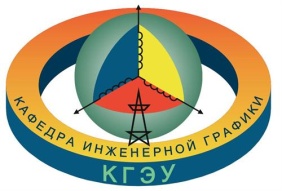 Начертательная геометрия и инженерная графика
ГОСТ 2. 102-2013 - ВИДЫ И КОМПЛЕКТНОСТЬ КОНСТРУКТОРСКИХ ДОКУМЕНТОВ
 К текстовым конструкторским документам относятся, в частности:
Спецификация (документ, определяющий состав сборочной единицы, комплекса или комплекта); 
Электронная структура изделия – документ, содержащий структуру изделия (сборочной единицы, комплекса или комплекта) и другие данные в зависимости от ее назначения;
Технические условия (документ, содержащий требования к изделию, его изготовлению, контролю, приемке и поставке, которые нецелесообразно указывать в других документах), а также различные Ведомости, Таблицы, Пояснительная записка и т.д.
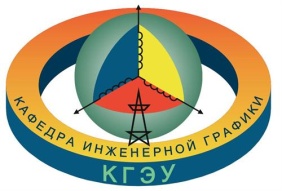 Начертательная геометрия и инженерная графика
ГОСТ 2. 102-2013 - ВИДЫ И КОМПЛЕКТНОСТЬ КОНСТРУКТОРСКИХ ДОКУМЕНТОВ
Все (2D) КД могут быть выполнены как бумажный КД и/или как электронный КД. Документы одного вида и наименования  независимо от выполнения являются равноправными и взаимозаменяемыми.
Все графические документы (чертежи, схемы) могут быть выполнены как электронные чертежи (2D) и/или  электронные модели (3D).
Все текстовые документы могут быть выполнены как электронные КД.
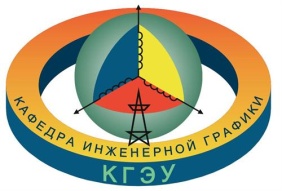 Начертательная геометрия и инженерная графика
ГОСТ 2. 102-2013 - ВИДЫ И КОМПЛЕКТНОСТЬ КОНСТРУКТОРСКИХ ДОКУМЕНТОВ
КОМПЛЕКТНОСТЬ КОНСТРУКТОРСКИХ ДОКУМЕНТОВ
Основной конструкторский документ изделия полностью и однозначно определяет данное изделие и его состав.
За основные конструкторские документы принимают:
для деталей – чертеж детали и/или электронная модель  детали;
 для сборочных изделий, комплексов и комплектов – спецификация и/или электронная структура изделия (конструктивная).
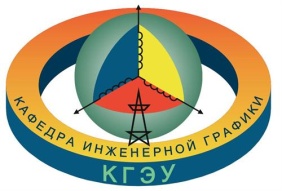 Начертательная геометрия и инженерная графика
ГОСТ 2. 102-2013 - ВИДЫ И КОМПЛЕКТНОСТЬ КОНСТРУКТОРСКИХ ДОКУМЕНТОВ
КОМПЛЕКТНОСТЬ КОНСТРУКТОРСКИХ ДОКУМЕНТОВ
Основной комплект конструкторских документов изделия объединяет конструкторские документы, относящиеся ко всему изделию, например, сборочный чертеж, принципиальная электрическая схема, технические условия, эксплуатационные условия и т.д.
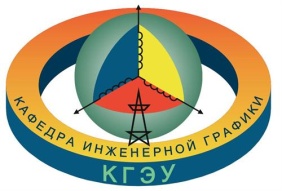 Начертательная геометрия и инженерная графика
ГОСТ 2. 102-2013 - ВИДЫ И КОМПЛЕКТНОСТЬ КОНСТРУКТОРСКИХ ДОКУМЕНТОВ
КОМПЛЕКТНОСТЬ КОНСТРУКТОРСКИХ ДОКУМЕНТОВ
Полный комплект конструкторских документов изделия составляют из следующих документов:
- Основной комплект конструкторских документов на данное изделие
- Основной комплект конструкторских документов на все составные части данного изделия
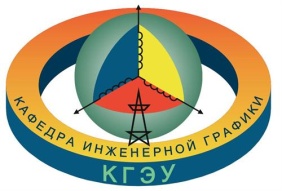 Начертательная геометрия и инженерная графика
ГОСТ 2. 102-2013 - ВИДЫ И КОМПЛЕКТНОСТЬ КОНСТРУКТОРСКИХ ДОКУМЕНТОВ
Вопросы для самопроверки.
 1. Что относится к конструкторским документам?
2. Что относится к графическим документам?
3. Перечислите конструкторские документы?
4.Что называется чертежом детали, сборочным чертежом, чертежом общего вида, схемой и спецификацией?
5. В чем отличие сборочного чертежа от чертежа общего вида?
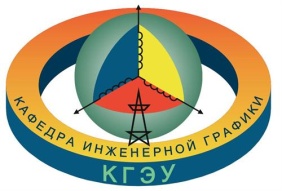 Начертательная геометрия и инженерная графика
ГОСТ 2. 103-2013 – СТАДИИ РАЗРАБОТКИ
Согласно ГОСТ 2.103 - 68 установлены следующие стадии разработки конструкторской документации:
1. ТЕХHИЧЕСКОЕ ПPЕДЛОЖЕHИЕ - совокупность конструкторских документов, содержащих анализ различных вариантов возможных решений технического задания заказчика, технико-экономические обоснования предлагаемых вариантов, патентный поиск и т.п.
2. ЭСКИЗHЫЙ ПPОЕКТ - совокупность конструкторских документов, которые должны включать в себя принципиальные конструктивные решения, дающие общее представление об устройстве и принципе работы изделия, а также данные, определяющие назначение, основные параметры и габаритные размеры разрабатываемого изделия.
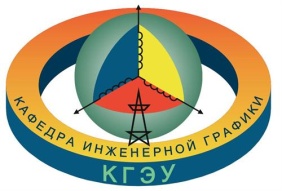 Начертательная геометрия и инженерная графика
ГОСТ 2. 103-2013 – СТАДИИ РАЗРАБОТКИ

3. ТЕХHИЧЕСКИЙ ПPОЕКТ - совокупность конструкторских документов, которые должны содержать окончательные технические решения, дающие полное представление об устройстве разрабатываемого изделия и исходные данные для разработки рабочей документации.
Технический проект служит основанием для разработки рабочей конструкторской документации.
4. PАБОЧАЯ КОHСТPУКТОPСКАЯ ДОКУМЕHТАЦИЯ - совокупность конструкторских документов, предназначенных для изготовления и испытаний опытного образца, установочной партии, серийного (массового) производства изделий.
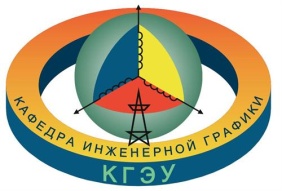 Начертательная геометрия и инженерная графика
ГОСТ 2. 103-2013 – СТАДИИ РАЗРАБОТКИ

Вопросы для самопроверки.
1. Назовите основные стадии разработки конструкторской документации?
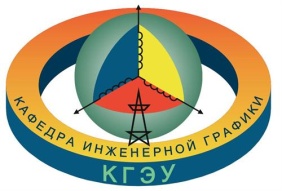 Начертательная геометрия и инженерная графика
ГОСТ 2. 104-2006 – ОСНОВНАЯ НАДПИСЬ
Настоящий стандарт устанавливает формы, размеры, порядок заполнения основных надписей.
Основная надпись на чертежах и схемах выполняется по форме 1.
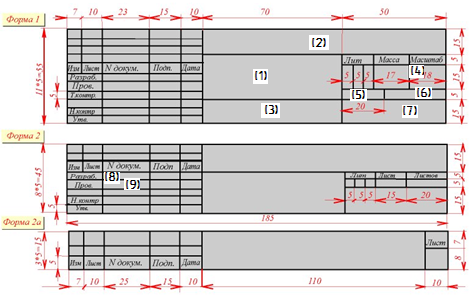 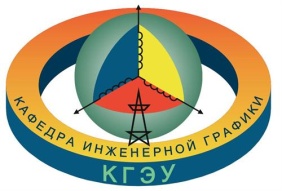 Начертательная геометрия и инженерная графика
ГОСТ 2. 104-2006 – ОСНОВНАЯ НАДПИСЬ
Графа 1 - наименование изделия в именительном падеже в единственном числе: Вилка;  Гайка накидная; Соединение болтом.
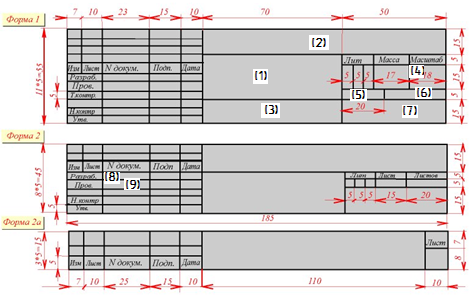 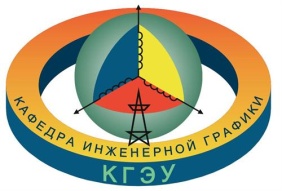 Начертательная геометрия и инженерная графика
ГОСТ 2. 104-2006 – ОСНОВНАЯ НАДПИСЬ
Графа 2 - обозначение документа по ГОСТ 2.201 – 68:
АБВ.001.000
КИГ.01.12.01
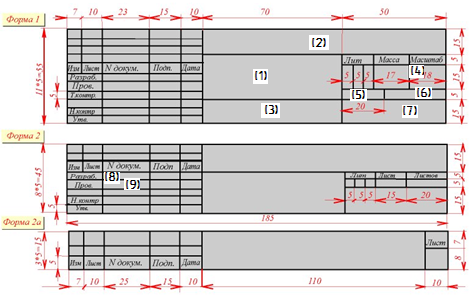 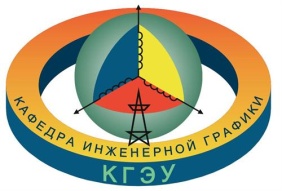 Начертательная геометрия и инженерная графика
ГОСТ 2. 104-2006 – ОСНОВНАЯ НАДПИСЬ
Графа 3 - обозначение материала детали (графу заполняют только на чертежах деталей).
Пример: Сталь 45 ГОСТ 1050-88
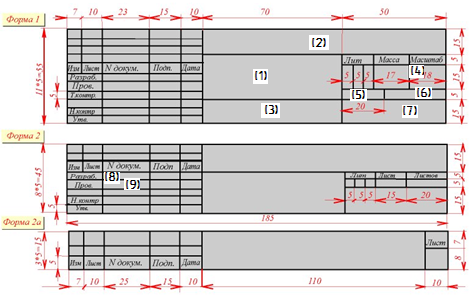 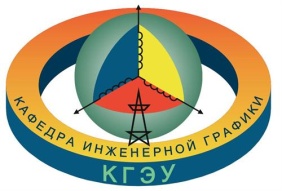 Начертательная геометрия и инженерная графика
ГОСТ 2. 104-2006 – ОСНОВНАЯ НАДПИСЬ
Графа 4 -  масштаб (проставляется в соответствии с ГОСТ 2.302 - 68 и ГОСТ 2.109 - 68)
Например, 1:1;  4:1; 1:10 и т.п.
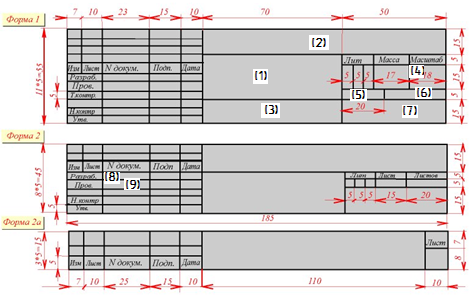 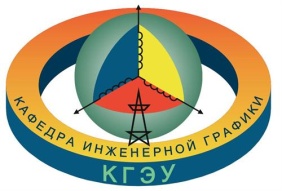 Начертательная геометрия и инженерная графика
ГОСТ 2. 104-2006 – ОСНОВНАЯ НАДПИСЬ
Графа 5 «Лист» - порядковый номер листа. На документах, состоящих из одного листа, графу не заполняют.
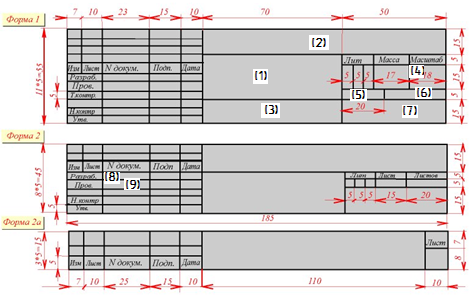 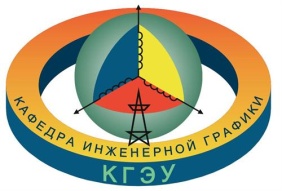 Начертательная геометрия и инженерная графика
ГОСТ 2. 104-2006 – ОСНОВНАЯ НАДПИСЬ
Графа 6 «Листов »- общее количество листов документа, графу заполняют только на первом листе. 
- Если один лист, то в гранках «Лист » и «Листов 1»
- Если листов два и более, то
На первом листе в гранках «Лист 1» и «Листов 2»
На втором  листе в гранках «Лист 2» и «Листов »
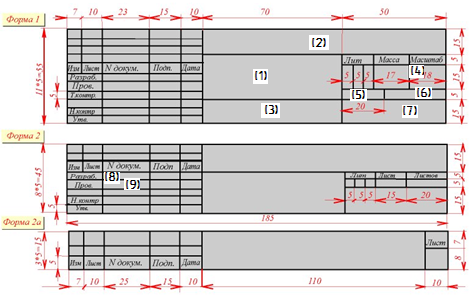 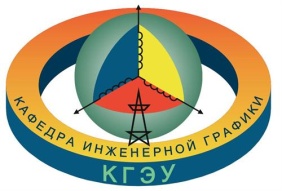 Начертательная геометрия и инженерная графика
ГОСТ 2. 104-2006 – ОСНОВНАЯ НАДПИСЬ
Графа 7 - наименование или индекс предприятия, выпустившего документ (наименование ВУЗа и название кафедры)
Например: КГЭУ, гр. ЭЭ-1-16 или КГЭУ, гр. ТТ-1-16
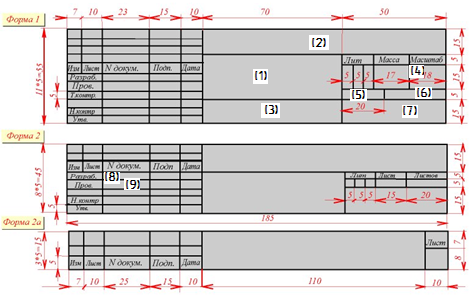 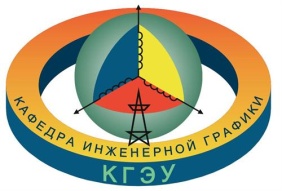 Начертательная геометрия и инженерная графика
ГОСТ 2. 104-2006 – ОСНОВНАЯ НАДПИСЬ
Графа «Разраб.» -  фамилия студента
Например: Иванов
Графа «Пров.» - фамилия преподавателя.
Пример: Петров
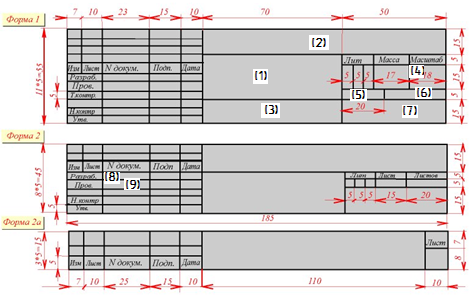 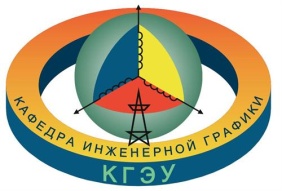 Начертательная геометрия и инженерная графика
ГОСТ 2. 104-2006 – ОСНОВНАЯ НАДПИСЬ
Для текстовых конструкторских документов предусмотрены основные надписи  по Форме 2  для первого (титульного) листа и по Форме 2а для второго и последующих листов.
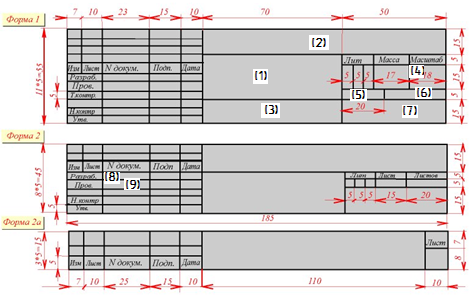 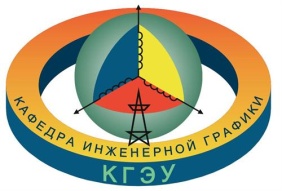 Начертательная геометрия и инженерная графика
ГОСТ 2. 104-2006 – ОСНОВНАЯ НАДПИСЬ
Расположение основной надписи на чертеже:
Для чертежей формата более А4:
Горизонтальное			Вертикальное
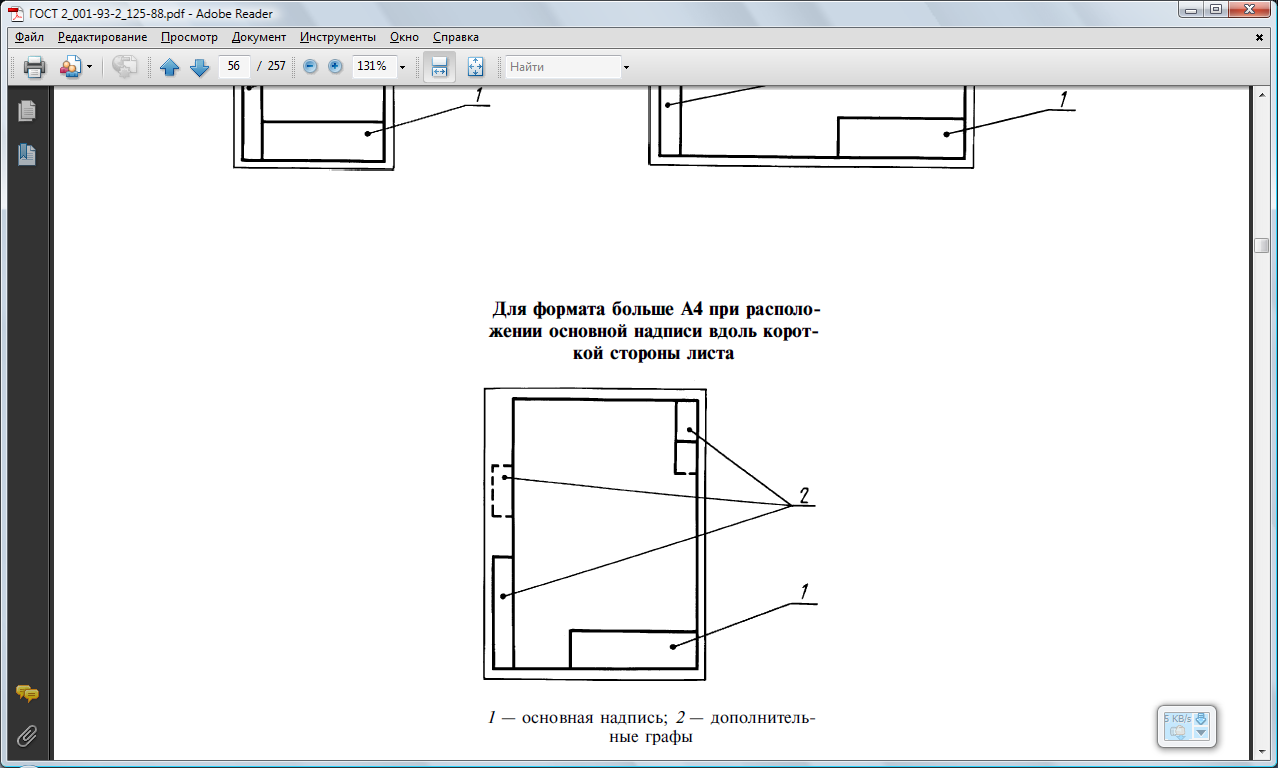 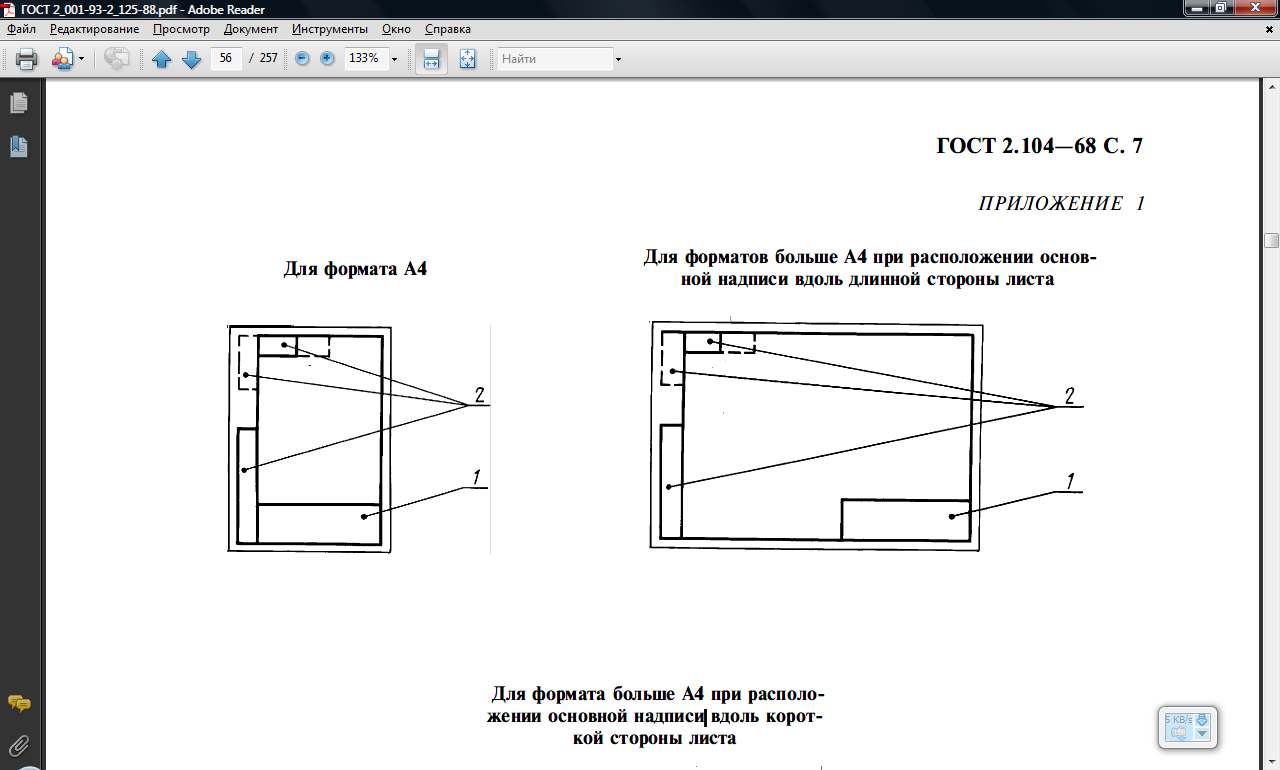 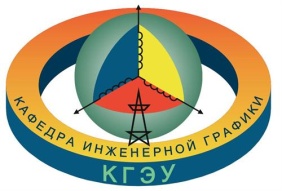 Начертательная геометрия и инженерная графика
ГОСТ 2. 104-2006 – ОСНОВНАЯ НАДПИСЬ
Расположение основной надписи на чертеже:
Для чертежей формата А4:
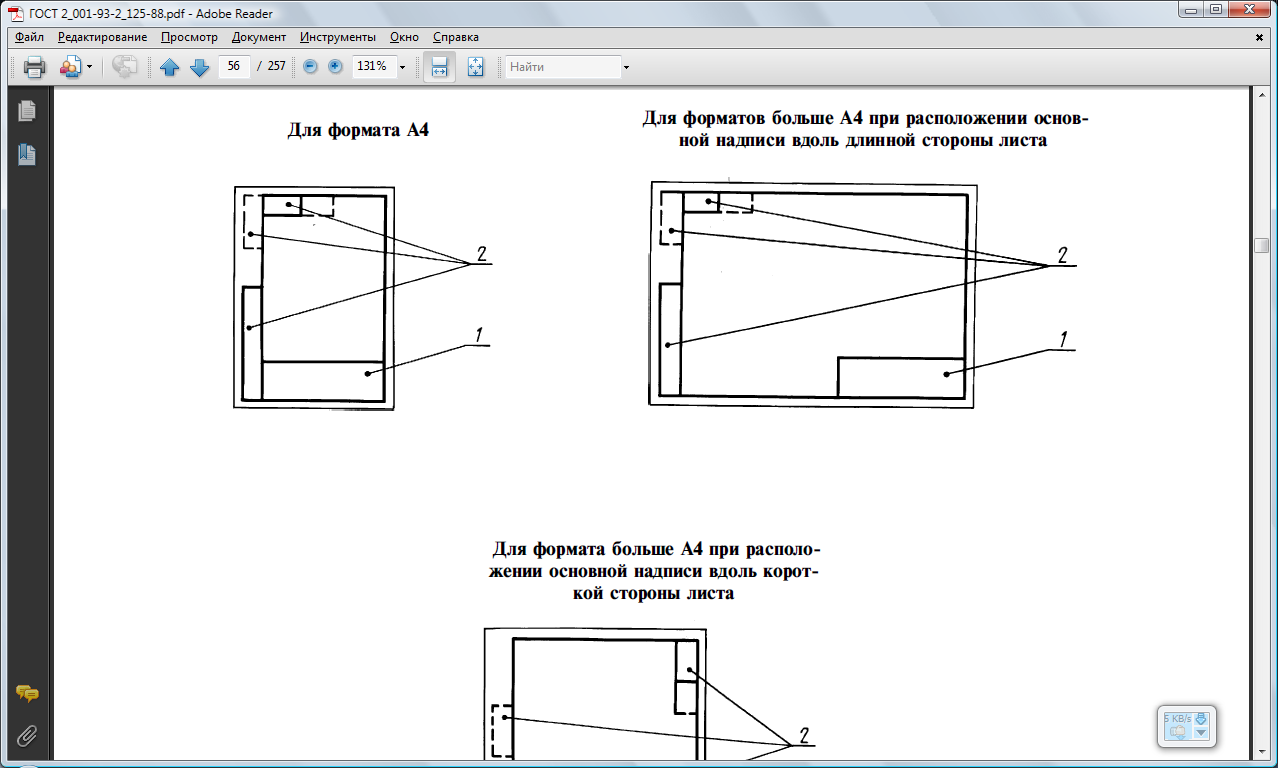 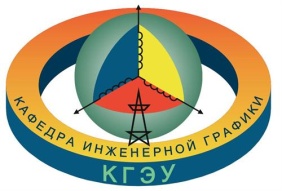 Начертательная геометрия и инженерная графика
ГОСТ 2. 104-2006 – ОСНОВНАЯ НАДПИСЬ
Вопросы для самопроверки.
1. В каких графах указывают: наименование изделия, обозначение документа, обозначение материала детали, масштаб, порядковый номер листа, общее количество листов документа, наименование или индекс предприятия, фамилия студента, фамилия преподавателя?
2. В каких случаях графу «Лист » не заполняют?
3. Каковы особенности заполнения графы «Листов »?
4. Какую форму основной надписи используют на чертежах?
5. Какую форму основной надписи используют в текстовых документах?
6. Где используется основная надпись по форме 2а?
7. Где может располагаться основная надпись на поле чертежа?
8. В чем особенность расположения основной надписи на формате А4?